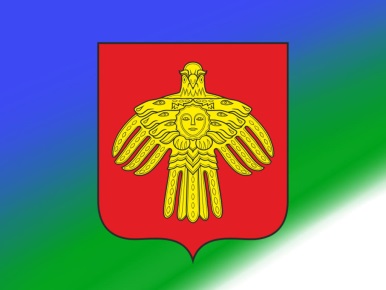 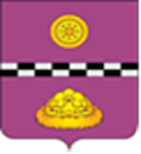 Исполнение бюджета сельского поселения«Иоссер» за 2022 год
Администрация сельского поселения «Иоссер»
ОБРАЩЕНИЕ АДМИНИСТРАЦИИ СЕЛЬСКОГО ПОСЕЛЕНИЯ «ИОССЕР»К ЖИТЕЛЯМ КНЯЖПОГОСТСКОГО РАЙОНА
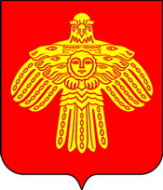 Администрация сельского поселения «Иоссер» Княжпогостского района представляет Вашему вниманию информационный ресурс «Бюджет для граждан» созданный для обеспечения реализации принципа прозрачности (открытости) и обеспечения доступного информирования граждан о местном бюджете и бюджетном процессе  сельского поселения «Иоссер». 
Информационный ресурс «Бюджет для граждан» - это упрощенная версия основного финансового документа поселения – решение Совета сельского поселения «Иоссер» «Об исполнении бюджета  сельского поселения «Иоссер» за 2022 год», в котором используется неформальный язык и доступный формат. 
Каждый житель нашего района может, не прибегая к анализу большого объёма информации и цифр, быстро найти необходимые данные. Надеемся, что представленная информация в данном формате окажется для Вас интересной и полезной, как в повседневной, так и в профессиональной деятельности, а также повысит уровень общественного участия граждан в бюджетном процессе.
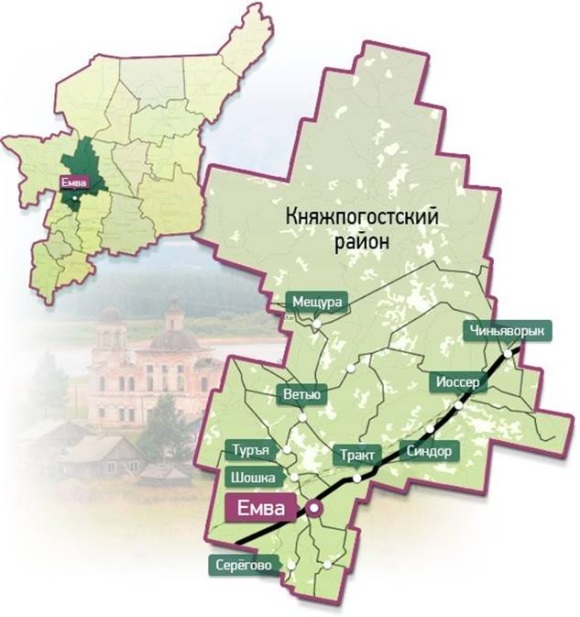 Бюджет для граждан
❖ Бюджет́(от старонормандского bougette — мешок с деньгами) - это план доходов и расходов, устанавливаемый на определенный период времени.

❖ Бюджет поселения- форма образования и расходования денежных средств, предназначенных для обеспечения задач и функций, отнесенных к предметам ведения муниципального образования.

❖ Бюджетные инвестиции – бюджетные средства, направляемые на создание или увеличение за счет средств бюджета стоимости государственного (муниципального) имущества.

❖ Доходы бюджета — денежные средства, поступающие в соответствии с законодательством в бюджет.

❖ Расходы бюджета — денежные средства, направляемые на финансовое обеспечение задач и функций муниципального образования.

❖ Сбалансированный бюджет – равенство доходов и расходов бюджета.

❖ Дефицит бюджета – это превышение расходов бюджета над его доходами.

❖ Профицит бюджета – превышение доходов бюджета над его расходами.
Бюджет для граждан
Межбюджетные трансферты –это передача денежных средств из одного уровня бюджета в другой:

Дотации- межбюджетные трансферты, предоставляемые на безвозмездной и безвозвратной основе без установления направлений и (или) условий их использования.

Субсидия — денежные средства, предоставляемые на решение приоритетных задач района при условии обязательного участия средств местных бюджетов.

Субвенция — денежные средства, предоставляемые местным бюджетам на выполнение переданных полномочий государственных органов власти.

Иные межбюджетные трансферты—денежные средства, предоставляемые в течение года муниципальным образованиям в целях компенсации выпадающих доходов и дополнительных расходов, а также на выделение грантов.
Бюджет для граждан
Публичные слушания – форма реализации прав населения на участие в  процессе принятия решений путем проведения собрания для обсуждения  общественно значимых вопросов.
Каждый житель вправе высказать свое мнение, представить материалы,  письменные предложения и замечания для включения их в протокол  публичных слушаний.
На публичные слушания в обязательном порядке выносится проект  бюджета поселения и отчет о его исполнении.
По результатам публичных слушаний готовится итоговый документ,  который содержит позицию и рекомендации жителей поселения. Итоговый  документ публичных слушаний подлежит опубликованию (обнародованию).
Публичные слушания по проекту решения Совета сельского поселения «Иоссер» «Об исполнении бюджета сельского поселения «Иоссер»  за 2022 год» состоялись 09 июня 2023 года.
Утверждено решение «Об исполнении бюджета сельского поселения «Иоссер» за 2022 год» на сессии Совета сельского поселения «Иоссер» 28 июня 2023 года за № 5-15/2.
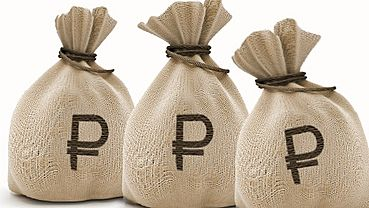 Основные характеристики бюджета 
сельского поселения «Иоссер»(тыс.руб)
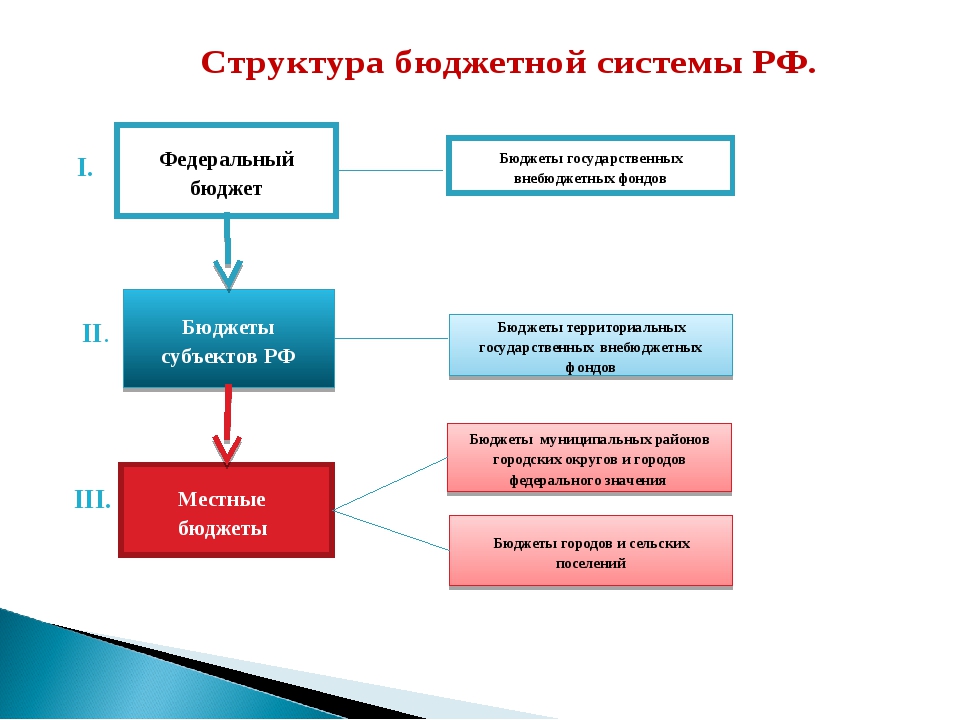 Доходная часть бюджета
Основные характеристики бюджета (доходы)тыс.руб.
Основные характеристики бюджета (доходы) - исполнение
Налоговые и неналоговые доходы:
233,203; 2%
Безвозмездные поступления:
9 683,922; 98%
Расходная часть бюджета
Функционирование высшего должностного лица
Пенсионное обеспечение
3 Муниципальные программы -   
   6 985,089 тыс.руб.
Непрограммные мероприятия -   
  2 954,150 тыс.руб
Функционирование органов государственной власти, местных администраций
Благоустройство
Жилищное хозяйство
Обеспечение деятельности финансовых, налоговых и таможенных органов и органов финансового надзора
Общеэкономические вопросы
Другие общегосударственные вопросы
Защита населения и территории от чрезвычайных ситуаций природного и техногенного характера, пожарная безопасность
Основные характеристики бюджета (расходы) 2022 год
тыс.руб.
Основные характеристики бюджета (Расходная часть бюджета)
Муниципальная программа– это документ, определяющий:
цели и задачи	политики в определенной сфере, способы их достижения,  примерные объемы используемых финансовых ресурсов

Муниципальная программа объединяет все финансовые и иные  ресурсы, планируемые на достижение определенной стратегической  цели социально-экономического развития сельского поселения «Иоссер».

Муниципальная программа разрабатывается на срок 6 лет и	более.

Муниципальная программа утверждается постановлением  администрации сельского поселения «Иоссер».

В 2022 году в сельском поселении «Иоссер» осуществлялась реализация 2-х муниципальных программ, по которым исполнение  составило 
6 985,089 тыс. рублей, это 70 % от общих расходов бюджета поселения.
Муниципальные программы (народные проекты)
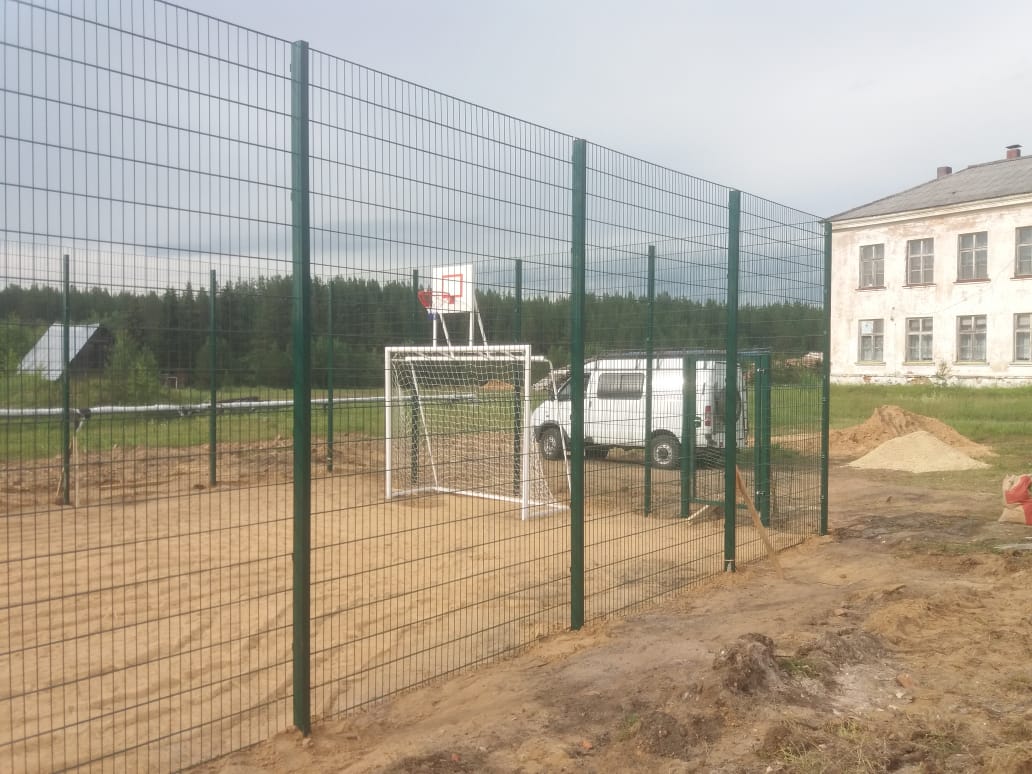 Расходная часть бюджета (муниципальные программы)
Пожарный водоем в пст.Ропча
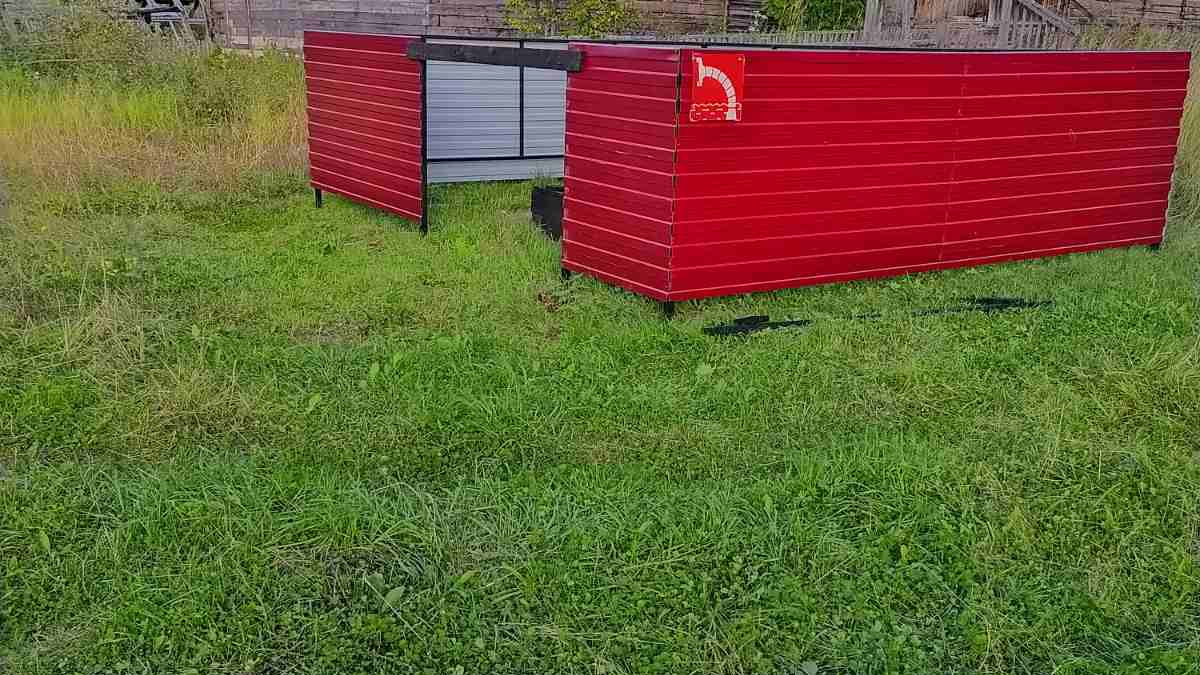 Ремонт моста через ручей          Ремонт здания                      Безымянный                                  администрации СП
пос.Иоссер Добро пожаловать!
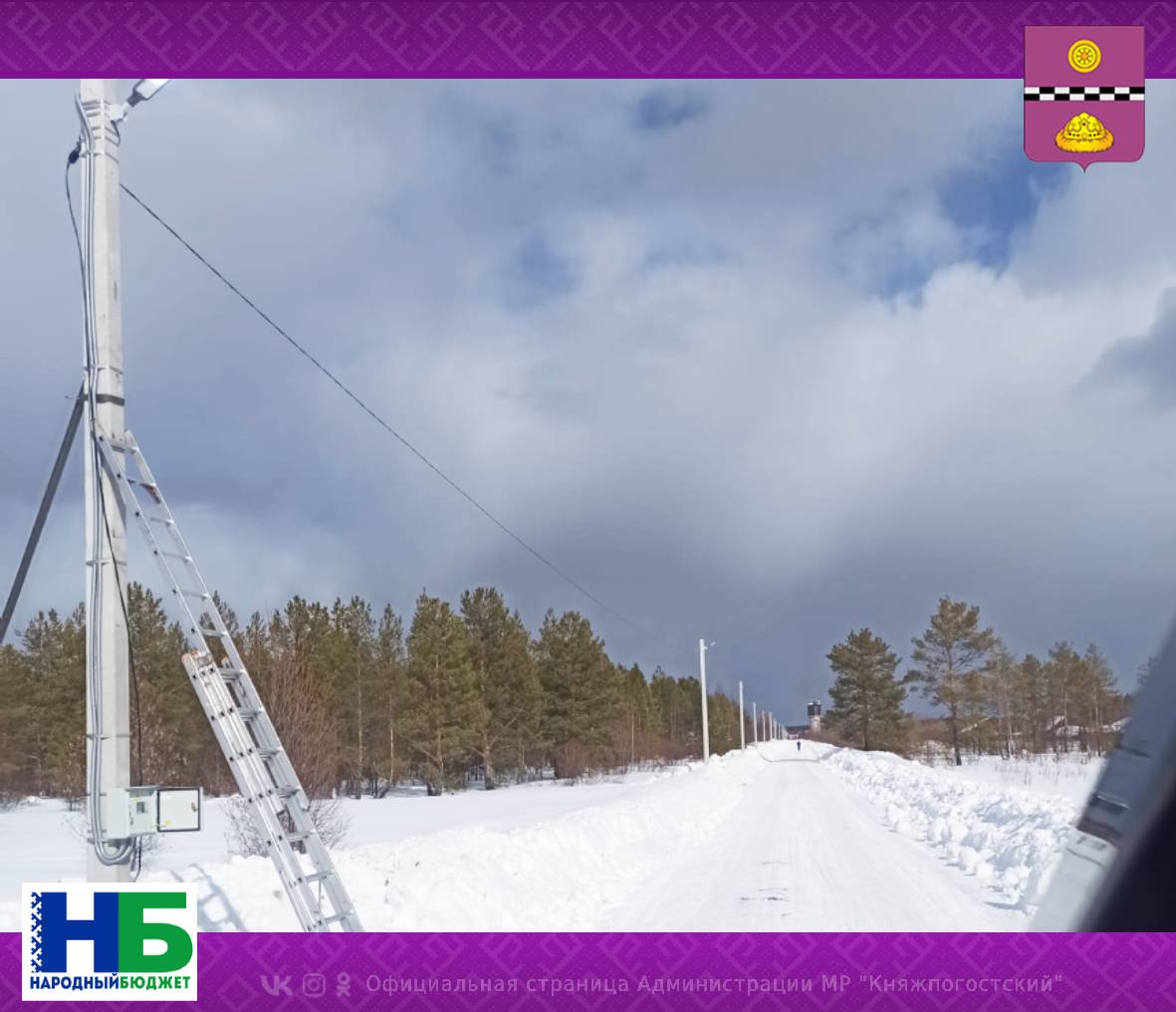 «Бюджет для граждан»
подготовлен Финансовым управлением администрации муниципального района «Княжпогостский»

169200, Республика Коми, г. Емва ул. Дзержинского д. 81
Телефон/факс: (882139) 23 602;
Адрес электронной почты: fo@emvarkomi.ru

График работы Финансового управления АМР «Княжпогостский»:  с понедельника по четверг – с 9.00 до 17.30, в пятницу - с 9.00 до 16.00, суббота, воскресенье - выходные дни.
Обед - с 13-00 до 14-00.
	Решение Совета сельского поселения «Иоссер» «Об исполнении бюджета сельского поселения «Иоссер» за 2022 год» размещен на  официальном сайте администрации муниципального района «Княжпогостский» (mrk11.ru), раздел «Поселения».
Исполнитель: Главный специалист финансового управления Шпренгель И.Н.